Дан школе ОШ „Змај Јова Јовановић“
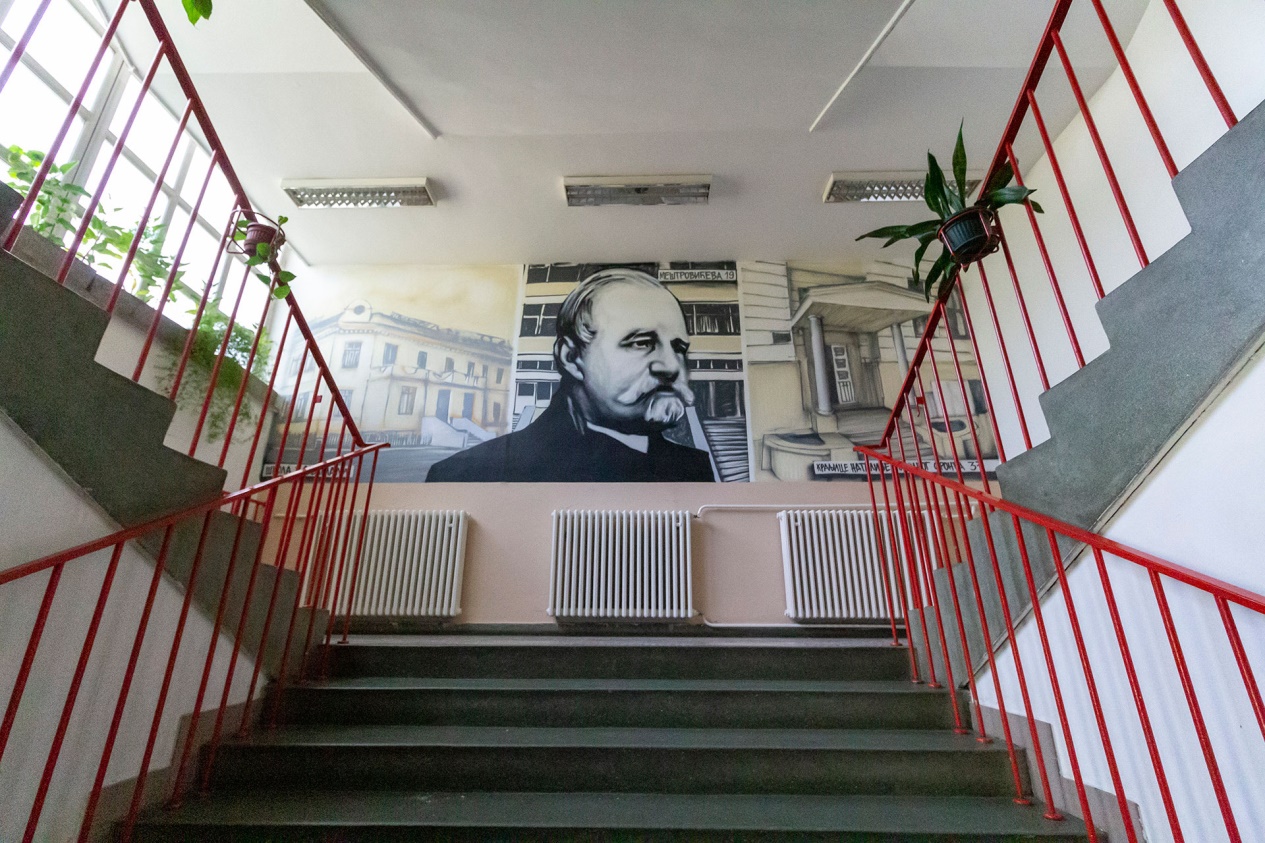 У понедељак, 6. децембра 2021. године, прослављамо Дан школе. Овог пута, важан
празник обележићемо радно. Желећи да акценат ставимо на образовање и да сви ученици буду укључени у садржаје планиране за тај дан, осмислили смо низ интердисциплинарних, занимљивих часова који би за ученике могли бити
инспиративни. Уз честитке које упућујемо ученицима поводом Дана школе, упућујемо им и позив да искористе прилику, чују, виде, ураде, науче нешто ново, важно и занимљиво.
Распоред поменутих активности одвијаће се по следећем распореду:
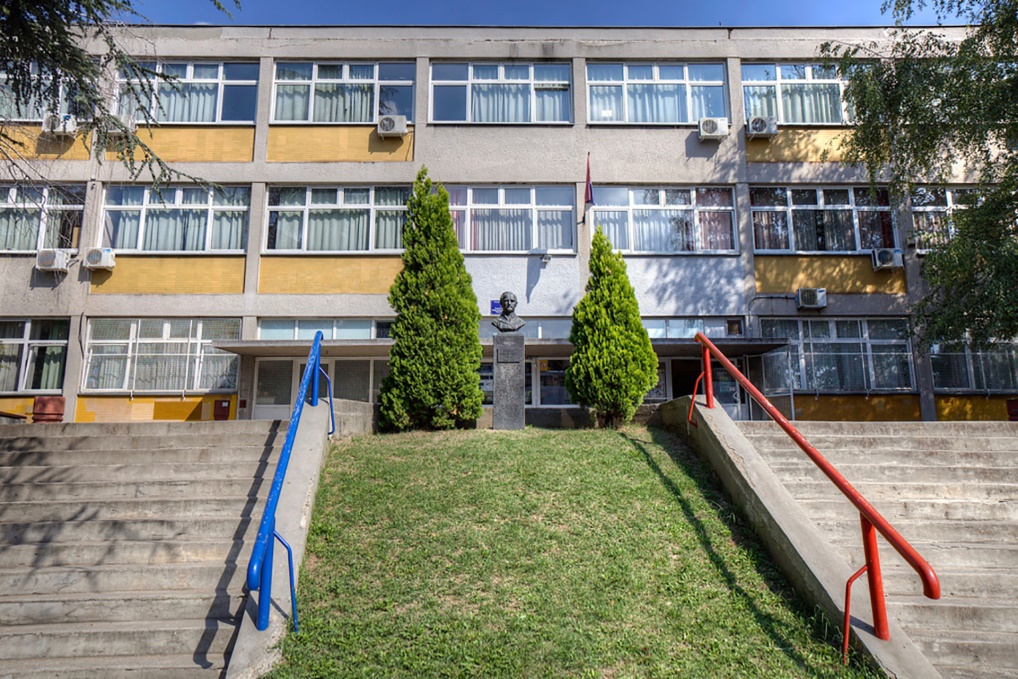 Од 10 до 11.30: интердисциплинарни часови (ученици старијих разреда) и креативне радионице (млађи разреди) по утврђеном распореду по одељењима 
Од 12.15 до 13: ритмичка игра са чашама за ученике и наставнике
У 13.00: традиционални спортски турнир: ревијална кошаркашка утакмица Наставници  ̶  Ученици
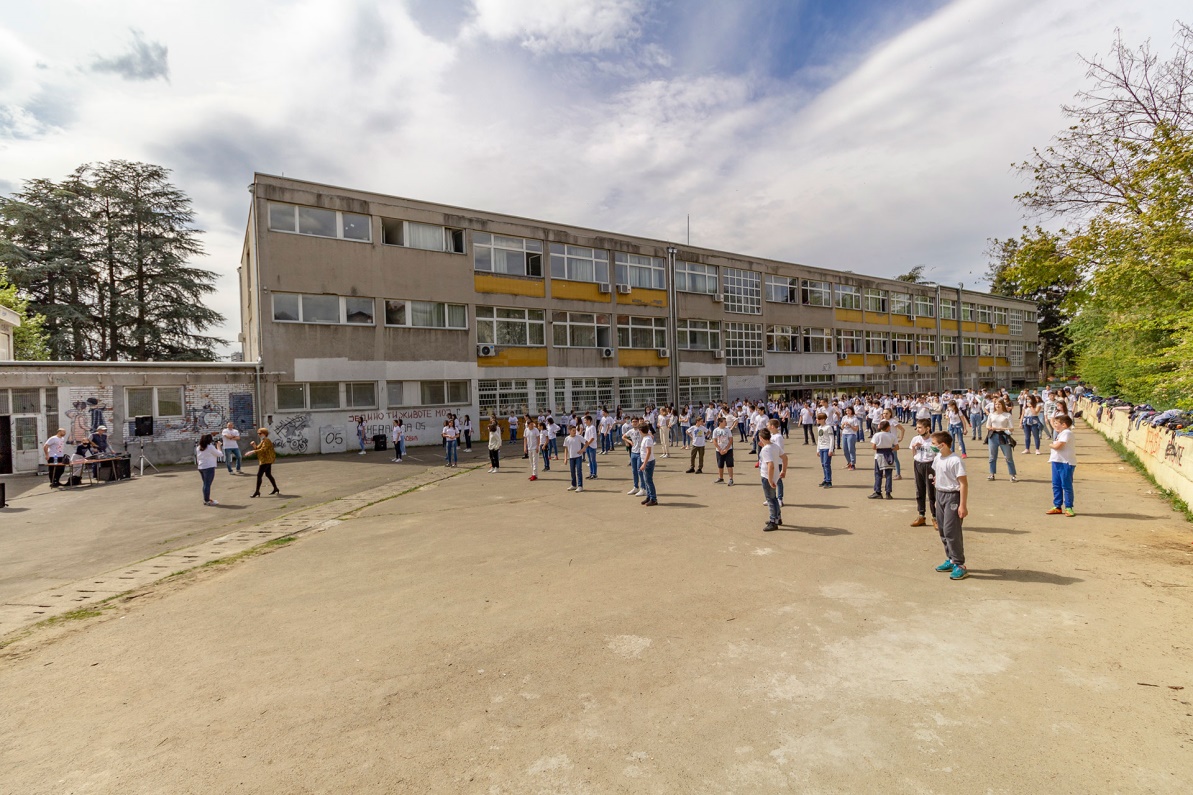 Распоред интердисциплинарних часова по одељењима
Добро дошли у „Змај“
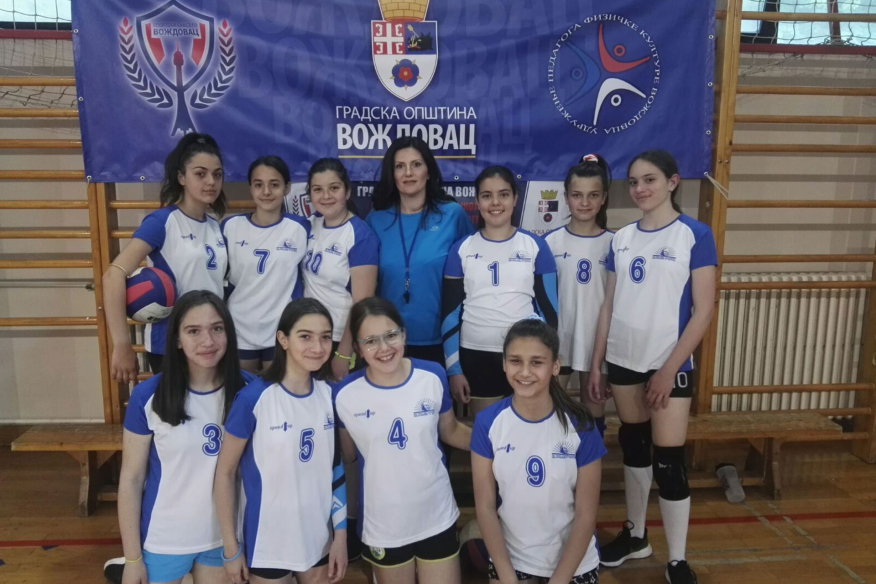 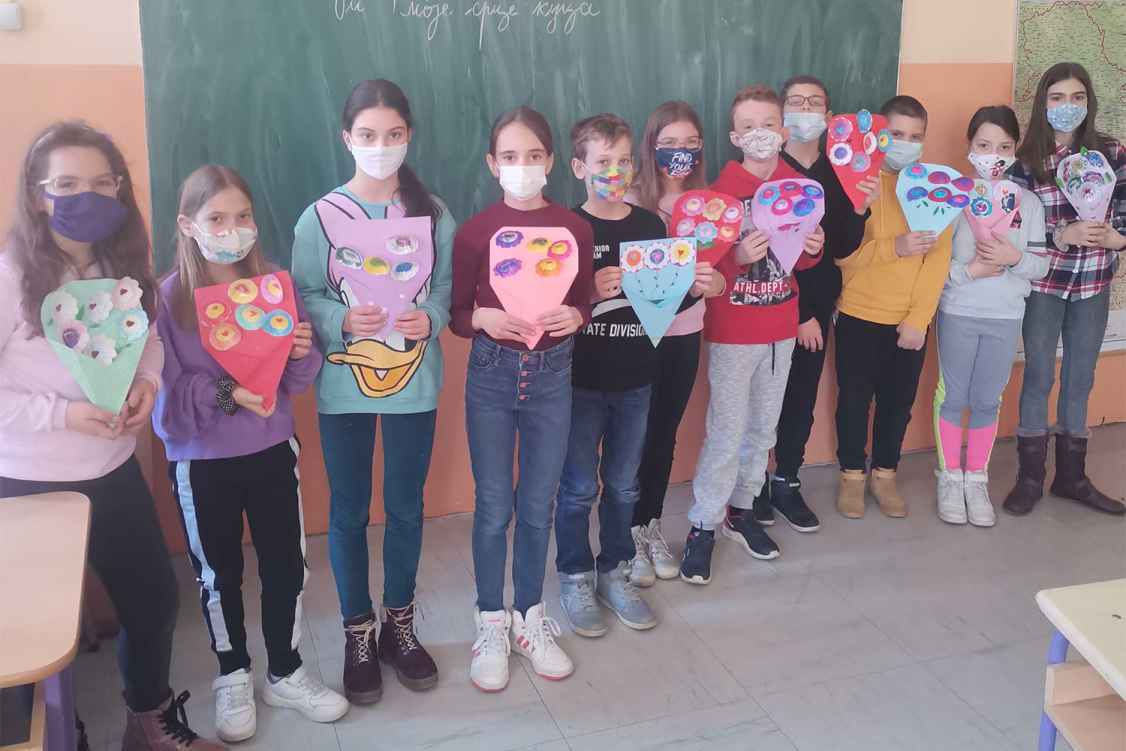